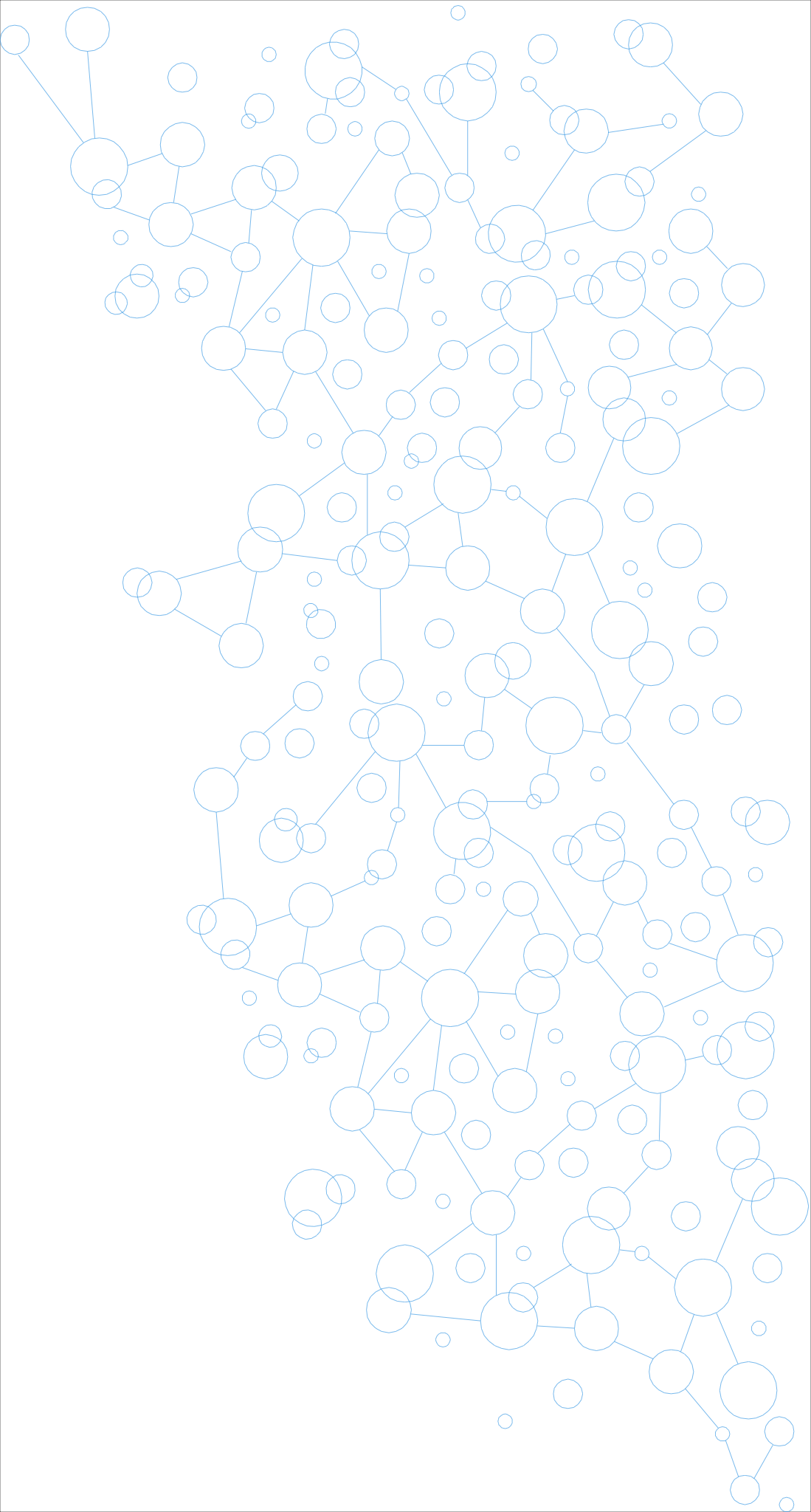 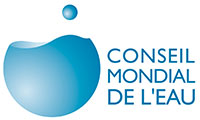 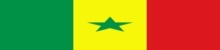 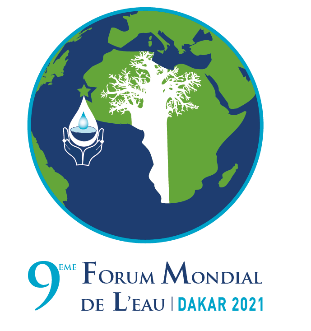 RÉPUBLIQUE DU SÉNÉGAL
Un Peuple – Un But – Une Foi
Kick-off meeting du 9e Forum Mondial de l’eau, dakar 2021
Cooperation priority break-out session report
Dr. Asma El Kasmi
Email: asma.elkasmi@gmail.com
Dr. Papa Samba Diop
Email: papsambadiop@gmail.com
DAKAR, le 21 juin 2019
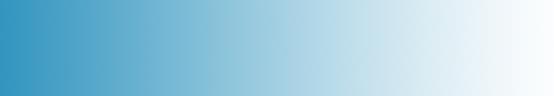 Which are the 3 most important issues that should be addressed by this priority?
Kick-off meeting du 9e Forum Mondial de l’Eau, Dakar les 20 et 21 juin 2019
Transboundary cooperation, shared waters and common infrastructure (22%)
Dialogue and cooperation at all institutional levels (19%)
Water for peace (15%)
2
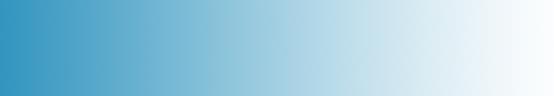 What concrete outcomes will enable progress on these 3 issues by 2021 and/or after (initiatives to be launched during the Forum)?
Kick-off meeting du 9e Forum Mondial de l’Eau, Dakar les 20 et 21 juin 2019
Transboundary cooperation, shared waters and common infrastructure 
Knowledge and good understanding of transboundary water resources
Information, Communication and Dialogue
Identify and involve all stakeholders
Legal instruments for cooperation
Increase transboundary basin organizations: create/strengthen (OMVS, OMVG, Nile…)
Increase accession to water conventions 97 and 92
Strengthen participation and consultation for shared waters management 
Benchmark best practices on transboundary water management and cooperation – Share/capitalize experiences of basin organisations 
Mobilize human and financial resources for common projects and for the creation of basin organisations
Consistent dialogue and cooperation between World Water Forums to help catalyse social and political action
3
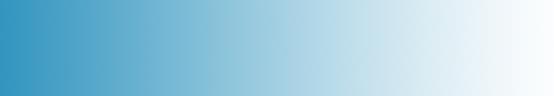 What concrete outcomes will enable progress on these 3 issues by 2021 and/or after (initiatives to be launched during the Forum)?
Kick-off meeting du 9e Forum Mondial de l’Eau, Dakar les 20 et 21 juin 2019
Dialogue and cooperation at all institutional levels
Implement good governance involving all stakeholders in each country
Create multi-actors sharing platforms at national level (government, parliament, private sector, civil society) 
Develop multi-sectors and multi-countries consultation frameworks
Create cooperation mechanisms for riparians
Create exchange platforms within and between regional and economic commissions
Develop Information, Education and Communication Programmes 
Create entities for dialogue and cooperation at local, national and transboundary levels
Increase participation of all stakeholders
Adopt and implement IWRM
Put in place legal frameworks for basin management
Capacity building, information and awareness raising
4
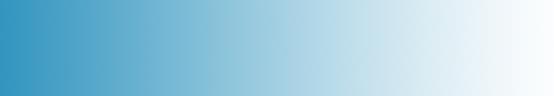 What concrete outcomes will enable progress on these 3 issues by 2021 and/or after (initiatives to be launched during the Forum)?
Kick-off meeting du 9e Forum Mondial de l’Eau, Dakar les 20 et 21 juin 2019
Water for peace 
Implement joint federative projects between riparians and create cooperation frameworks between riparian communities
Put in place mechanisms for the prevention, early alert and management of conflicts
Associate the youth in actions in favor of water for peace
Promote the ratification of international conventions for transboundary cooperation
Promote benefits sharing in transboundary water management
Promote international water governance
Strengthen diplomacy and harmonization of politics for good water resources management
Involve stakeholders from outside the water sector
5
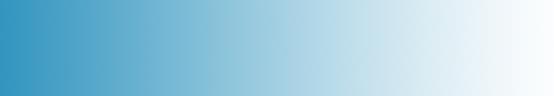 Kick-off meeting du 9e Forum Mondial de l’Eau, Dakar les 20 et 21 juin 2019
Which type of organizations or institutions and stakeholders need to be involved in the development of this priority, considering political- regional -citizens -thematic perspectives?
Local governments , UCLG (United Cities and Local Governments), ORU-FOGAR United Regions Organisation
 Water Riparians
 Basin agencies
 International organizations (UN agencies (UN SG), ECOWAS, IUCN…
 Private sector
 Parliamentarians, Politiciens, Mayors, Unions
 Civil society, water users, indigenous peoples, religious authorities, traditional customary authorities
 Stakeholders from other sectors: energie, industry, agriculture, fisheries…
 Media
 Youth, Women
 Universities, Research centers, Technical experts
 Financing institutions and cooperation agencies 
 Security services (army, police)
 Legal experts
 Diplomats
 Artists
6
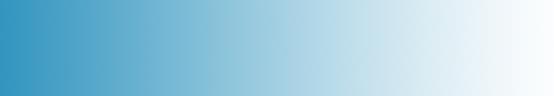 What events can be leveraged in the coming 2 years to prepare the Forum across regions, specific to this Priority? (please specify the issue & type of stakeholders)
Kick-off meeting du 9e Forum Mondial de l’Eau, Dakar les 20 et 21 juin 2019
Stockholm World Water Week, September 2019
 Korea International Water Week, September 2019
 Cairo Water Week, October 2019
 INBO World GA, October 2019
 African Water Association Congress, February 2020
 World Congress of IUCN, June 2020
 Asia International Water Week, October 2020
 Asia-Pacific Water Summit October 2020
 Dubai Expo 2020
 Africities Summit
 COP’s (Climate Change, Biodiversity)
7
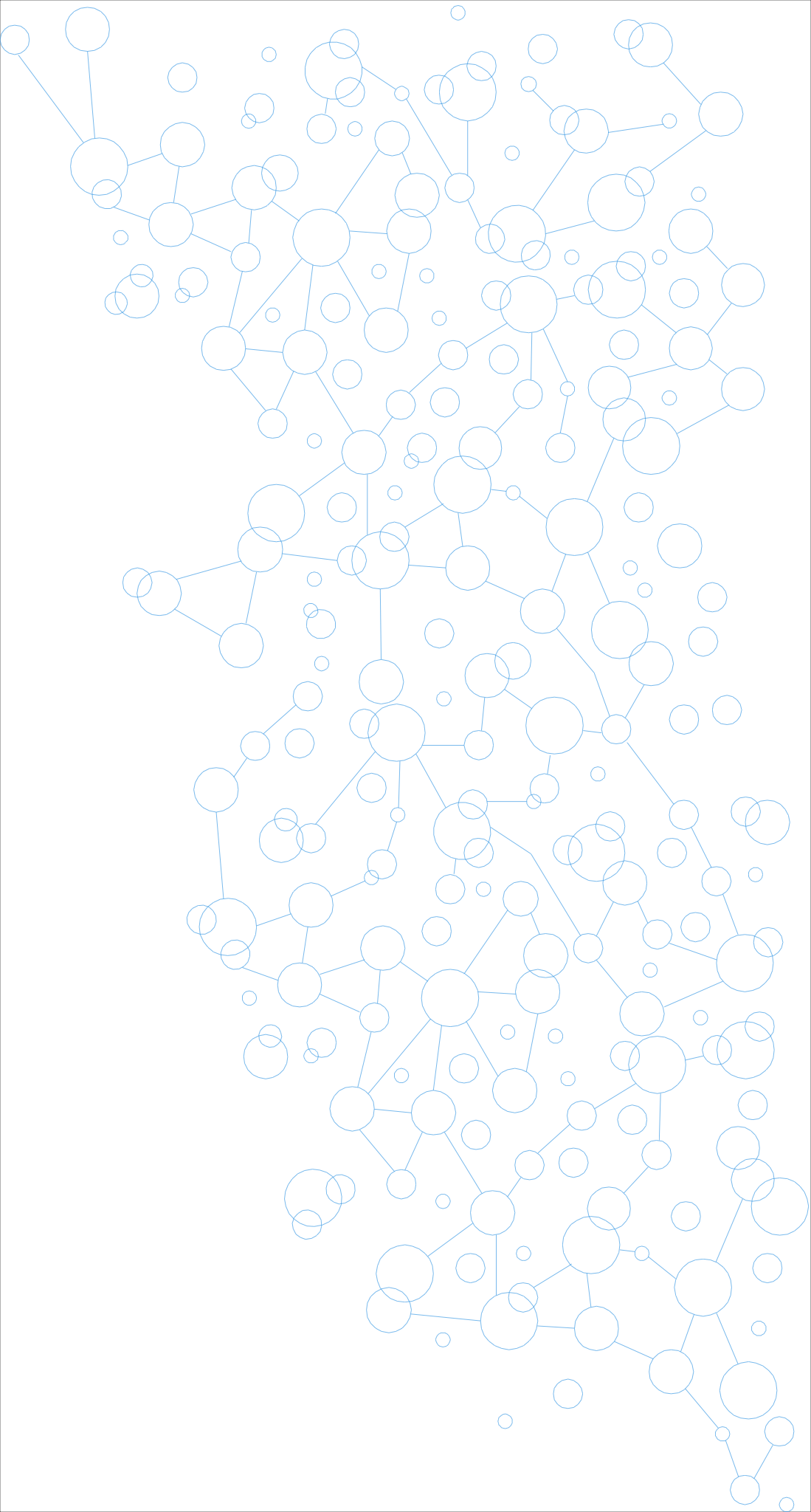 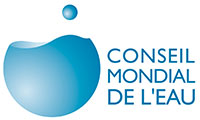 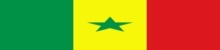 RÉPUBLIQUE DU SÉNÉGAL
Un Peuple – Un But – Une Foi
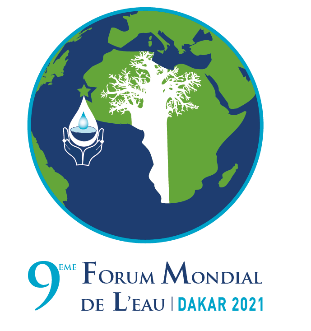 Je vous remercie